Мастер-класс: 
«Нормативно-правовой аспект сопровождения ребенка с ОВЗ 
в дошкольной образовательной организации»
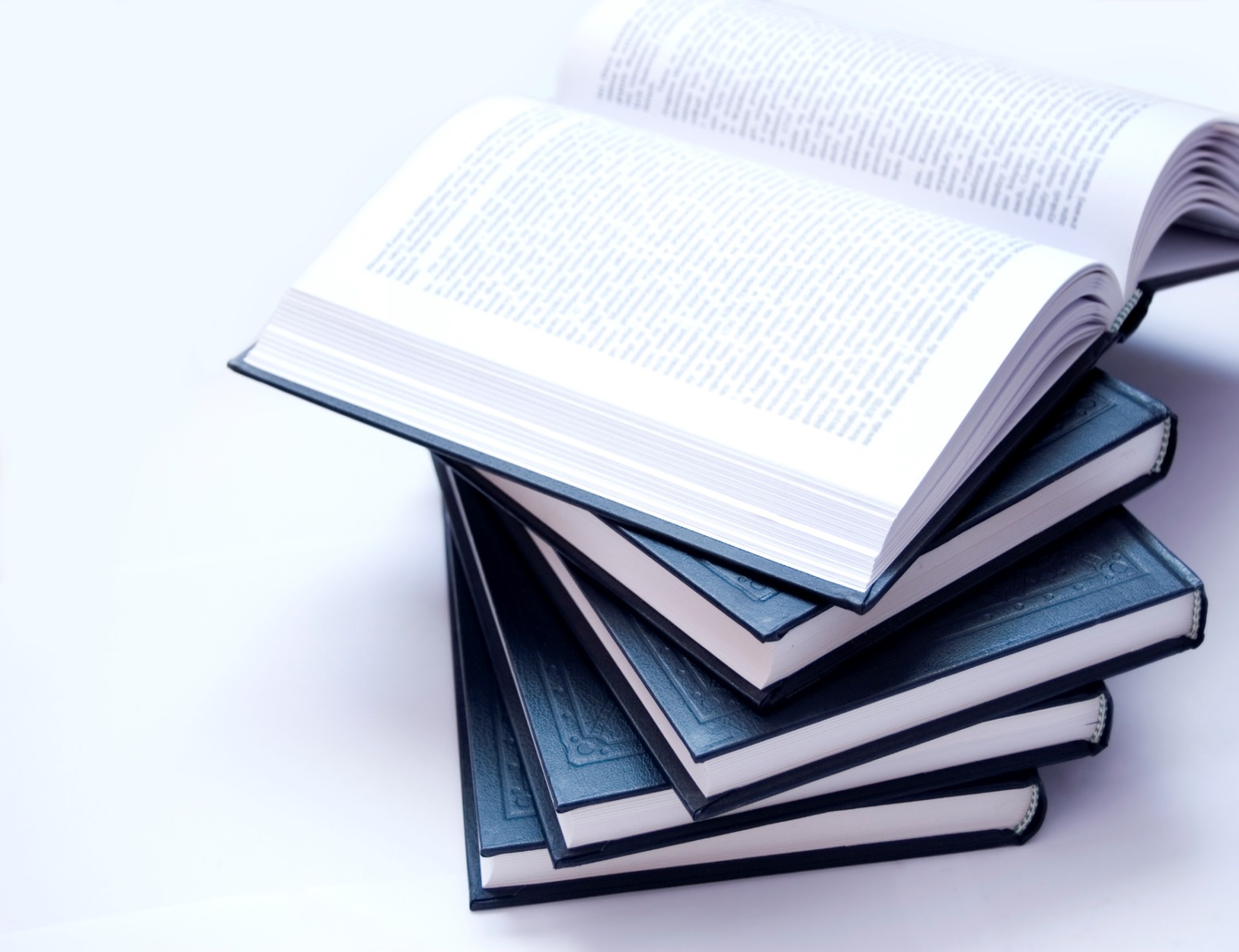 Хамидуллина А.З. – старший воспитатель высшей кв. категории МАДОУ "ЦРР-детский сад №16" Ново-Савиновского района г.Казани

Зинатуллина Э.В. – старший воспитатель первой кв. категории МБДОУ «Детский сад №12 комбинированного вида» Ново-Савиновского района г.Казани
Технологическая карта работы ДОО 
по сопровождению ребенка с ОВЗ
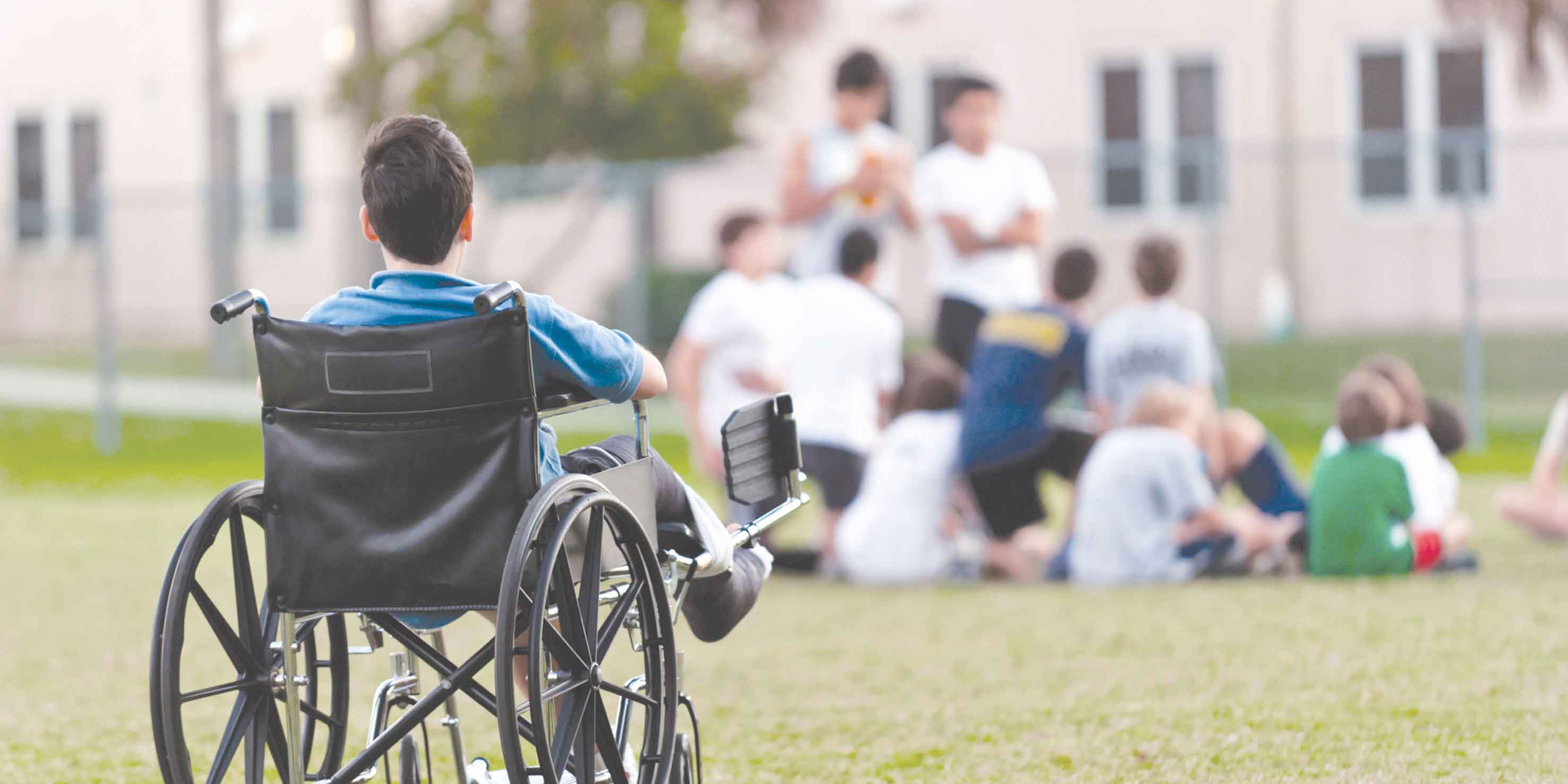 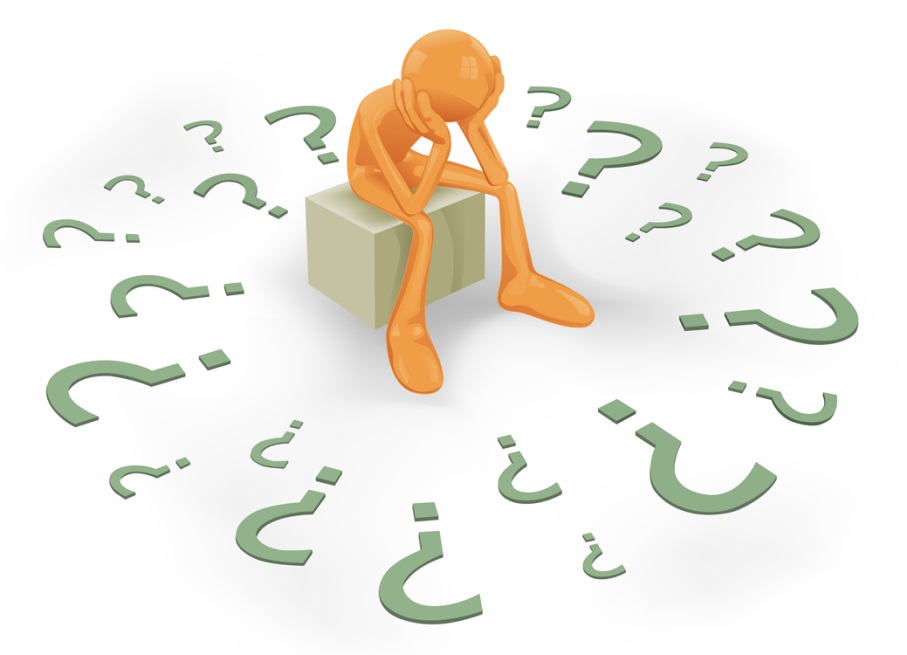 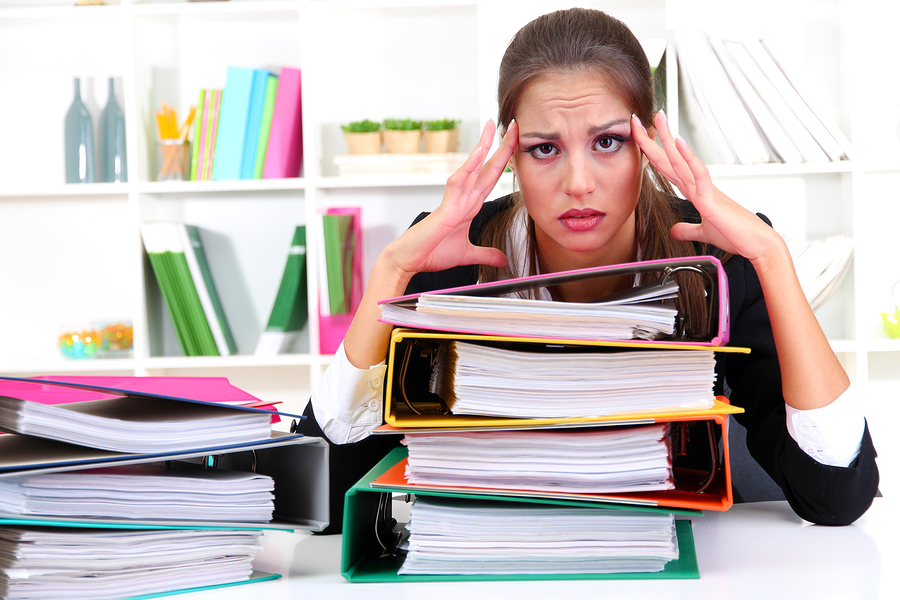 Нормативная база
ПМПк 
(Психолого-медико-педагогический консилиум)
Консультатив-
ный пункт
Развивающая предметно-пространственная среда
Направления работы ДОО
по реализации инклюзивного образования
Работа с родителями
Работа с педагогами
Работа с детьми
Информационная открытость
Сотрудничество со сторонними организациями
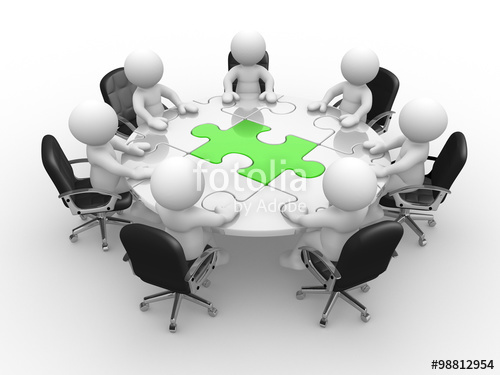 Технологическая карта работы ДОО 
по сопровождению ребенка с ОВЗ
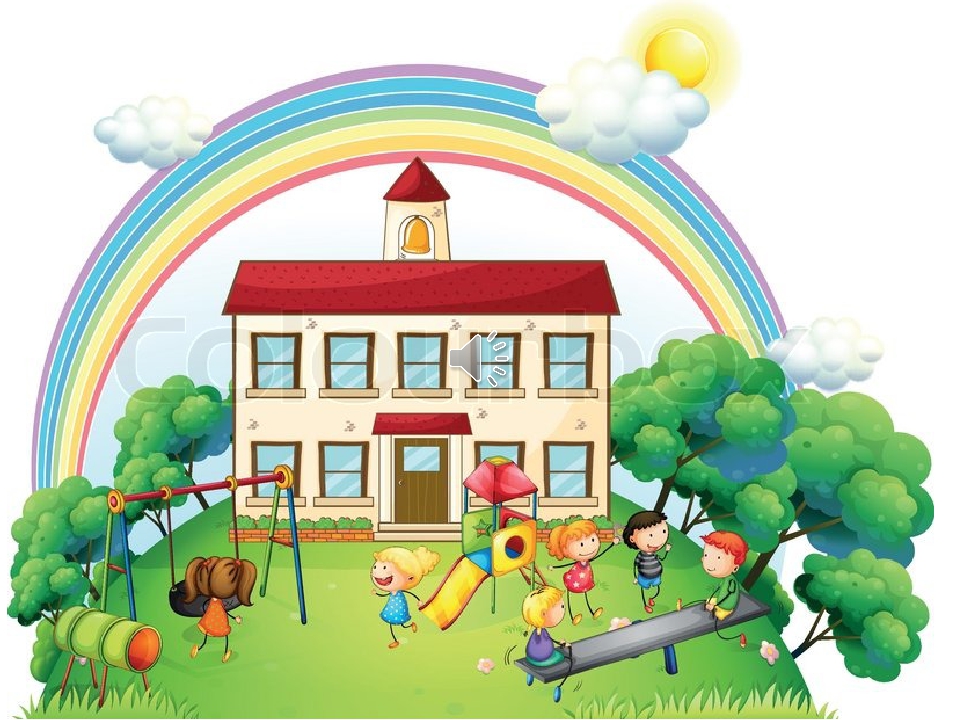 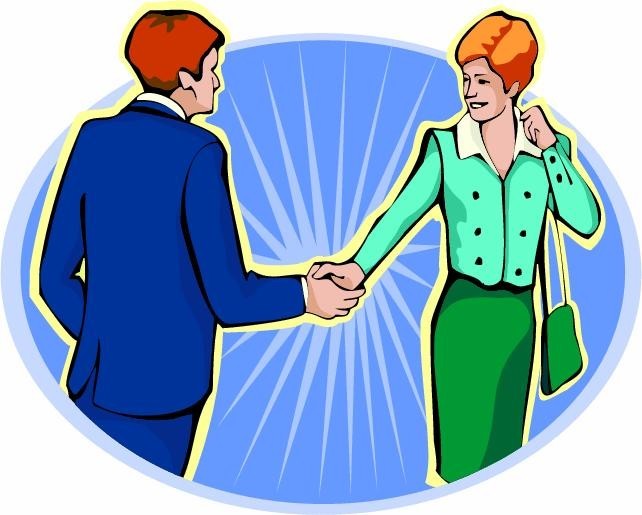 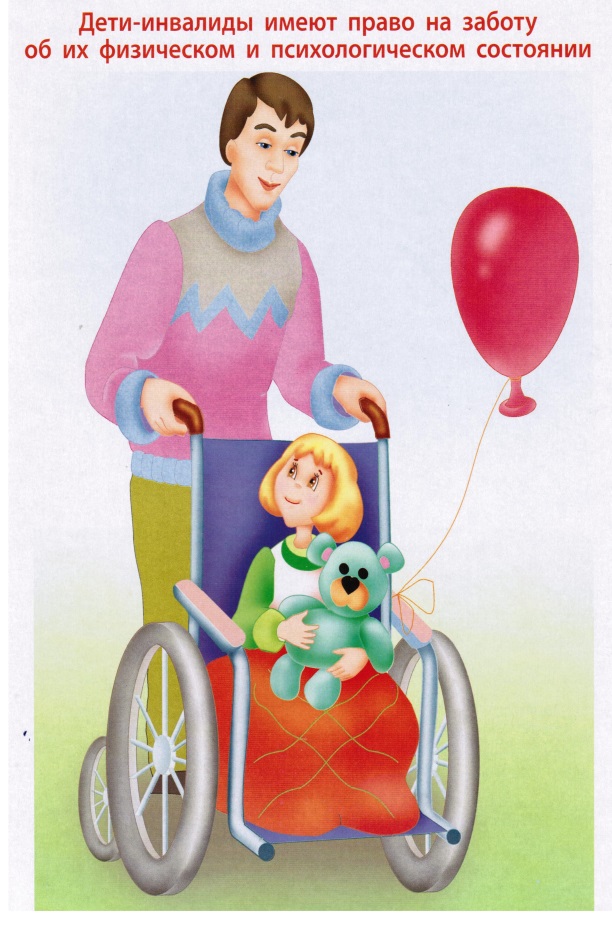 ДОО
Работа с педагогами
1. Рабочая программа педагога
2. Годовой план работы
3. План работы по самообразования
4. График работы специалистов
5. Согласие на обучение по АООП
6. Согласие на психолого-педагогическое обследование ребенка
7. Индивидуальный маршрут сопровождения ребенка
8. Циклограмма рабочего времени
9. Комплексно-тематический план работы
10. Перспективный план работы
11. Режим дня
12. Календарный план работы
13. Основная образовательная программа
14. Протокол заседаний ПМПк
15. План взаимодействия специалистов
16. Журнал движения ребенка (лекотека)
Работа с детьми
1. Диагностическое обследование
2. Индивидуальная программа развития ребенка
3. Перспективный план работы
4. Индивидуальный маршрут сопровождения ребенка
5. Режим дня
6. Портфолио ребёнка
7. Календарный план работы
8. Согласие на психолого-педагогическое обследование ребенка
Работа с родителями
1. Договор между родителем (законным представителем) и заведующим ДОО
2. Календарный план работы
3. Заявление на зачисление ребёнка в ДОО
4. Согласие на обучение по АООП
5. Положение о деятельности ПМПк
6. Согласие на психолого-педагогическое обследование ребенка
7. План работы с родителями
8. Перспективный план работы
9. Консультации для родителей
10. Положение об организации инклюзивной группы
11. Анкеты для родителей
Психолого-медико-педагогический консилиум дошкольной образовательной организации (ПМПк ДОО)
Цель: обеспечение в дошкольном образовательном учреждении диагностико-коррекционного психолого–медико–педагогического  сопровождения детей и создание условий для их обучения и воспитания
Задачи:
Определение потенциальных возможностей ребёнка для оказания ему целенаправленной коррекционной помощи в условиях данного дошкольного образовательного учреждения, либо направление его на психолого-медико-педагогическую комиссию для решения  вопроса об оптимальном педагогическом маршруте
Своевременное выявление и всестороннее комплексное обследование детей, испытывающих трудности в освоении программы дошкольного образовательного учреждения
Разработка программ индивидуального развития детей
Отслеживание динамики развития в начале, в середине и в конце учебного года для уточнения образовательного маршрута, внесение соответствующих корректив)
Консультативная работа с родителями (законными представителями) детей
Психолого-медико-педагогический консилиум дошкольной образовательной организации (ПМПк ДОО)
1. Положение ПМПк
2. Перспективный план работы
3. Состав ПМПк (1 год)
4. План работы ПМПк (1 год)
5. Календарный план работы
6. Бланк заявления от родителей о согласии на психолого-педагогическое обследование ребенка
7. Журнал записи на ПМПк
8. Журнал заключений и рекомендаций ПМПк
9. Согласие на обучение по АООП
10. Анамнестическая выписка из истории развития ребенка
11. Согласие на психолого-педагогическое обследование ребенка
12. Заключение специалистов (учителя-дефектолога, коррекционного педагога, учителя-логопеда, педагога-психолога, тифлопедагога и т.д.)
13. График работы специалистов
14. Комплексно-тематический план работы
15. Протокол заседаний ПМПк
16. Коллегиальное заключение ПМПк/аналитическая справка
17. Циклограмма рабочего времени
18. Психолого-педагогическая характеристика (по запросу родителей)
19. Итоговое заключение ПМПк для ПМПК
Федеральный закон от 29.12.2012 №273-ФЗ 
«Об образовании в РФ»

Гл. 3. Статья 29. Информационная открытость образовательной организации
Образовательные организации формируют открытые и общедоступные информационные ресурсы, содержащие информацию об их деятельности, и обеспечивают доступ к таким ресурсам посредством размещения их в информационно-телекоммуникационных сетях, в том числе на официальном сайте образовательной организации в сети "Интернет"
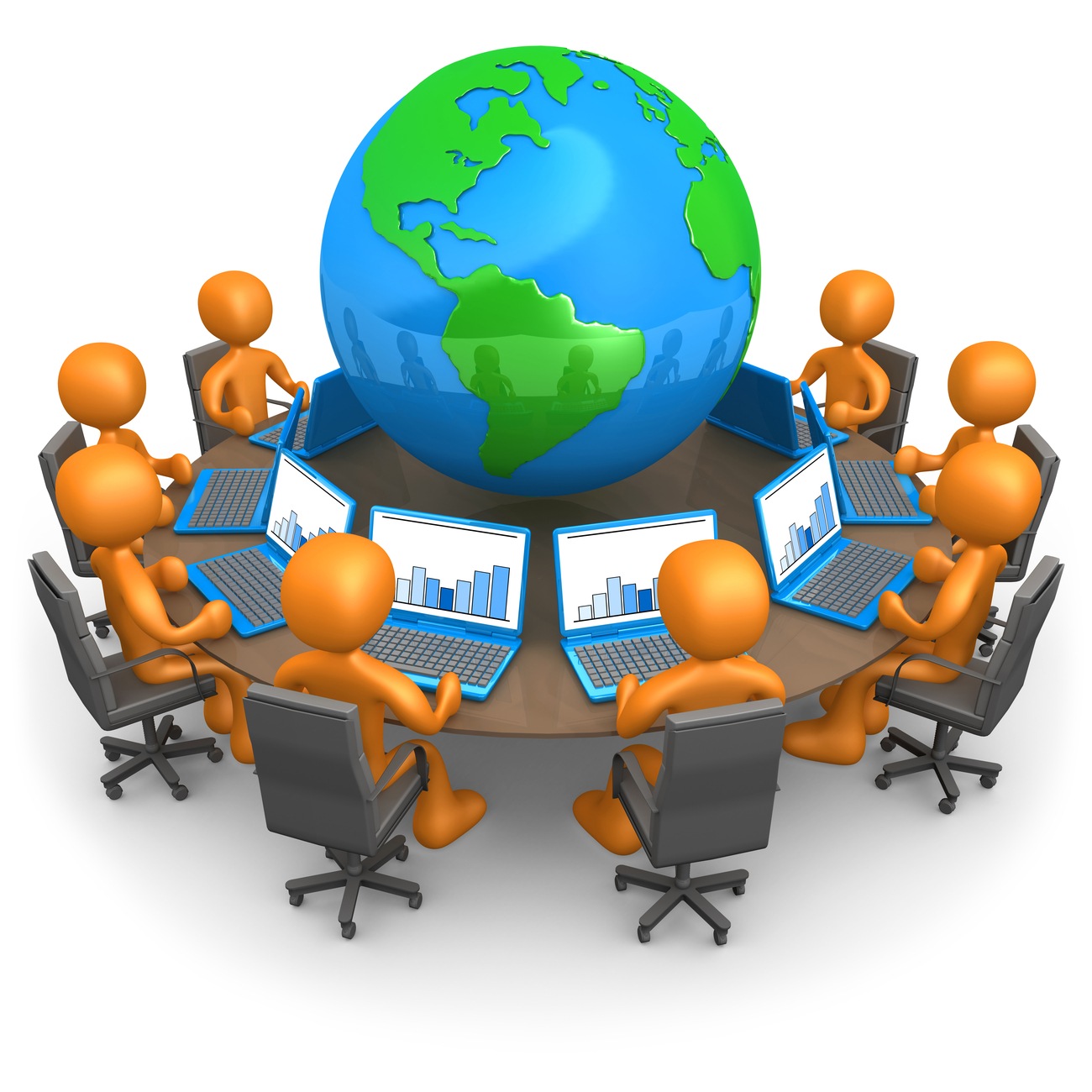 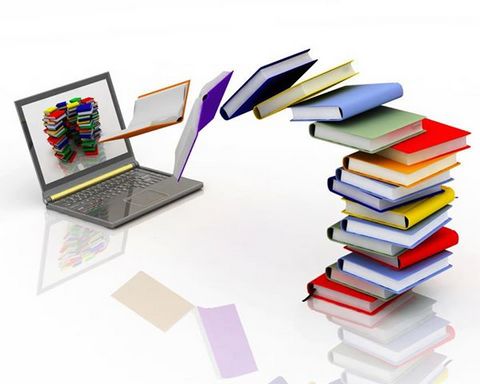 Договоры о сотрудничестве с общественными организациями
План взаимодействия с общественными организациями
План преемственности со школой (коррекционной)
Положение о сайте ДОО
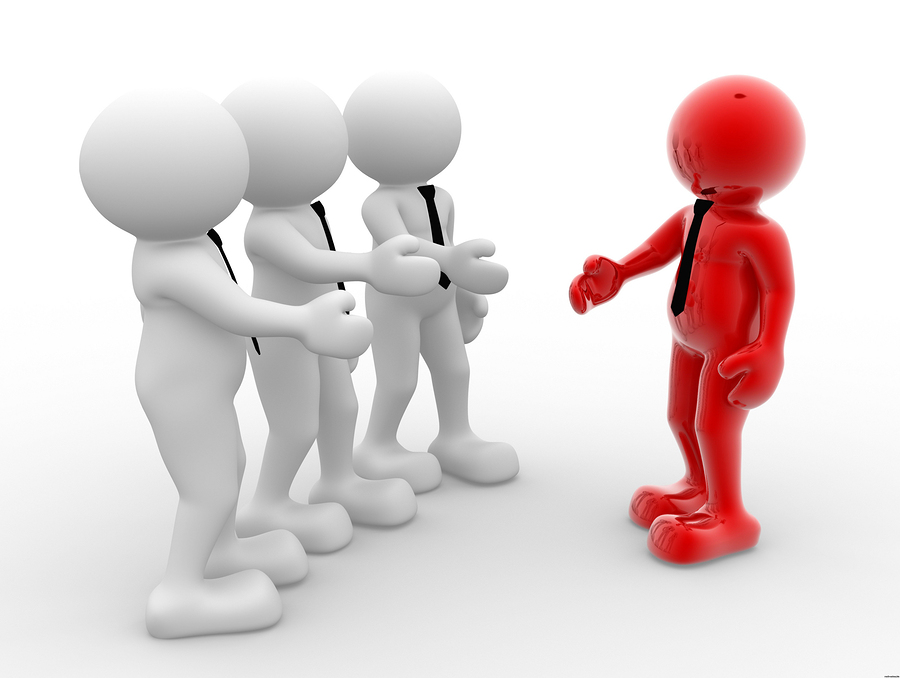 Информация на сайте
Консультативный пункт в ДОО
Цель: обеспечение преемственности семейного и общественного воспитания и образования, оказание квалифицированной педагогической помощи родителям (законным представителям) и детям дошкольного возраста, воспитывающимися на дому, поддержка всестороннего развития личности
Задачи:
Оказание всесторонней помощи детям, не посещающим дошкольное образовательное учреждение, в целях обеспечения равных стартовых возможностей при поступлении в школу
Оказание консультативной помощи родителям (законным представителям) по различным вопросам воспитания, обучения и развития ребёнка дошкольного возраста
Оказание содействия в социализации детей дошкольного возраста, не посещающих дошкольные образовательные учреждения
Проведение профилактики различных отклонений в физическом, психическом и социальном развитии детей дошкольного возраста, не посещающих дошкольные образовательные организации
Вариант №1
Положение о консультативном пункте
Приказ об открытии консультативного пункта
Приказ о зачислении детей и их родителей в консультативный пункт
Заявления родителей на разрешение посещать консультативный пункт 
Протокол заседаний ПМПк
Положение о группах компенсирующей направленности
Годовой отчет о результативности работы;
Журнал учёта работы консультативного пункта;
Журнал посещаемости консультаций, мастер-классов, тренингов;
Согласие на обучение АООП
Банк данных неорганизованных детей с ОВЗ
Вариант №3
Положение о консультативном пункте
Приказ об открытии консультативного пункта
Журнал заключений и рекомендаций ПМПк
Заявления родителей на разрешение посещать консультативный пункт 
Договор между родителем (законным представителем) и заведующим ДОО;
Календарный план работы
Индивидуальный маршрут сопровождения ребенка
План взаимодействия специалистов
Журнал посещаемости консультаций, мастер-классов, тренингов;
Положение о сайте ДОО
Банк данных неорганизованных детей с ОВЗ
Вариант №2
Положение о консультативном пункте
Приказ об открытии консультативного пункта
Приказ о зачислении детей и их родителей в консультативный пункт
Заявления родителей на разрешение посещать консультативный пункт 
Договор между родителем (законным представителем) и заведующим ДОО;
План проведения образовательной деятельности с детьми и родителями (законными представителями).
Годовой отчет о результативности работы;
Журнал учёта работы консультативного пункт;
Журнал посещаемости консультаций, мастер-классов, тренингов;
График работы консультативного пункта;
Банк данных неорганизованных детей с ОВЗ
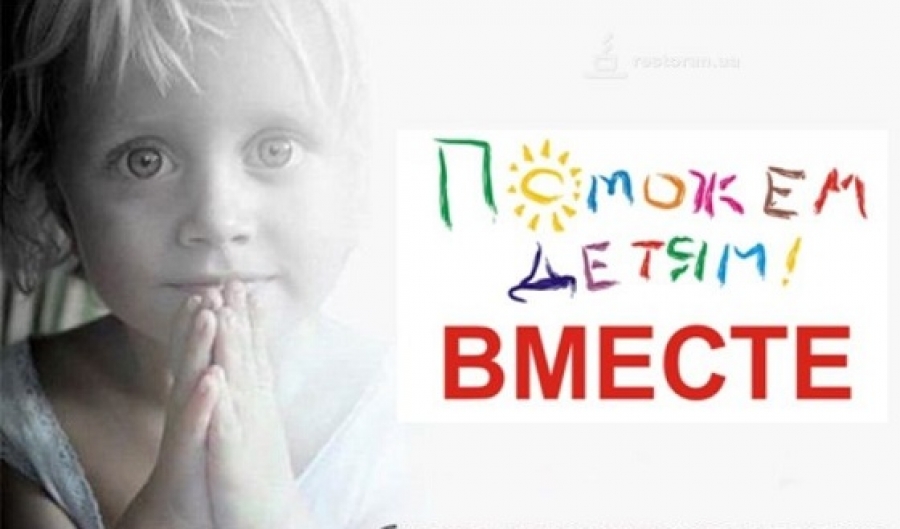